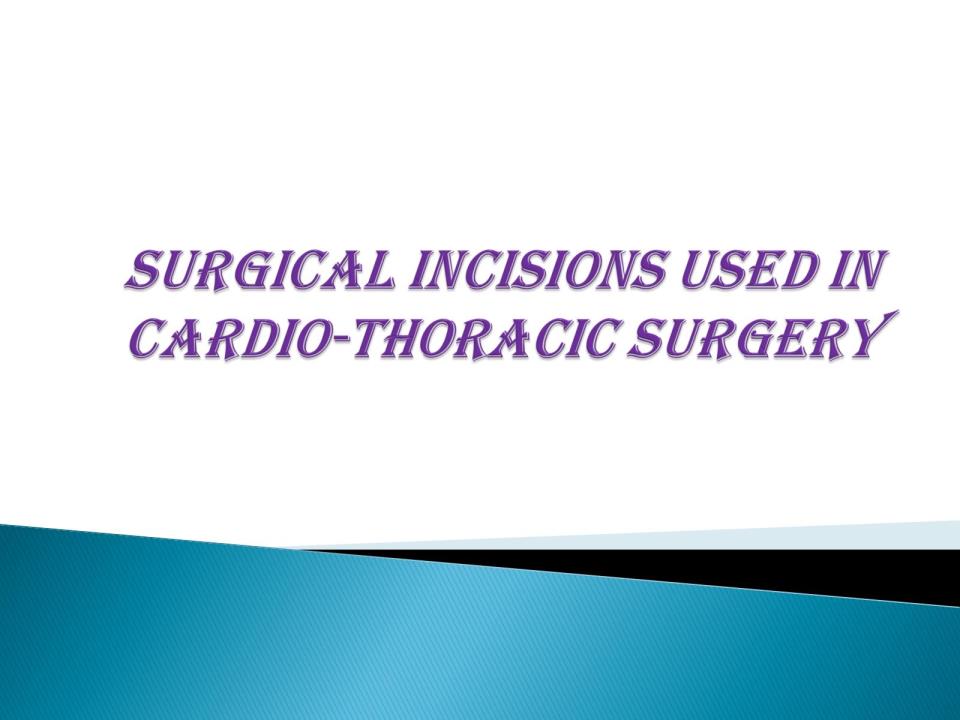 SURGICAL INCISIONS USED IN CARDIO-THORACIC SURGERY
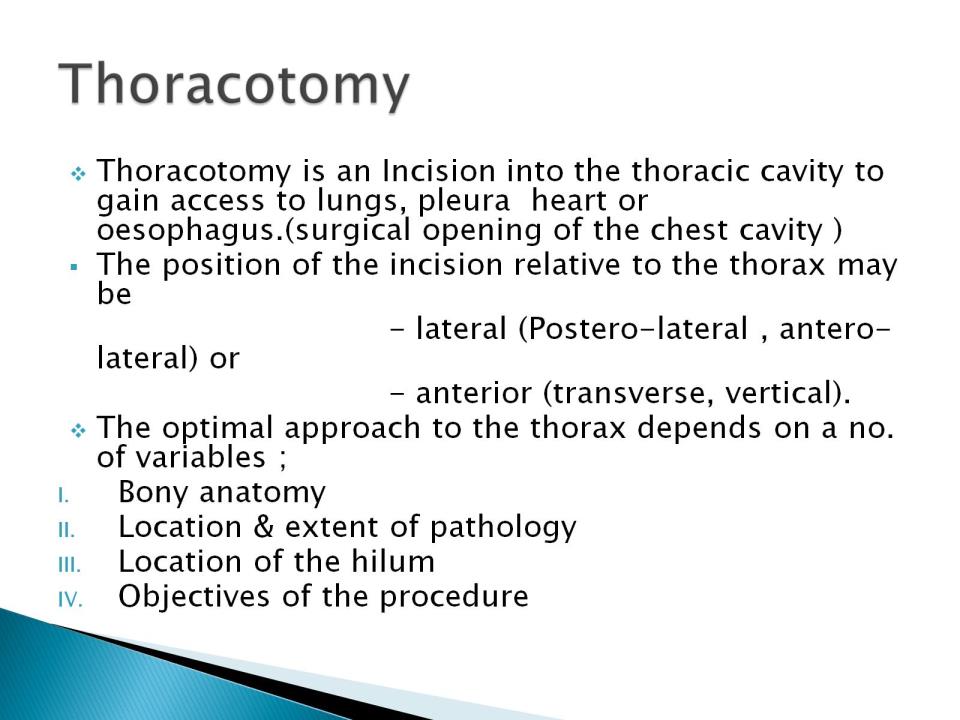 Thoracotomy
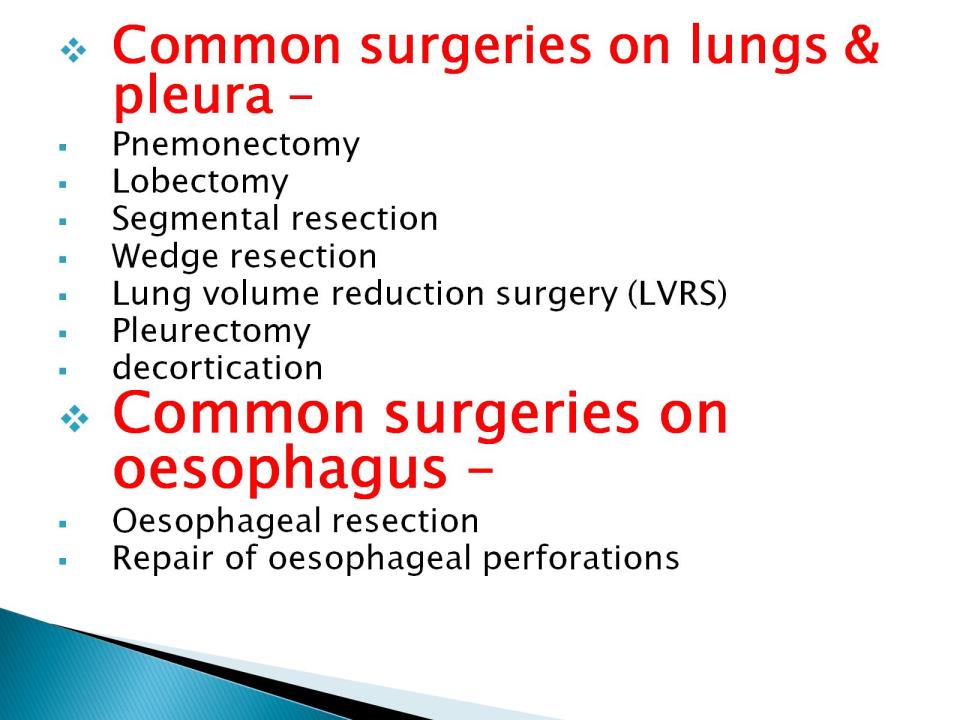 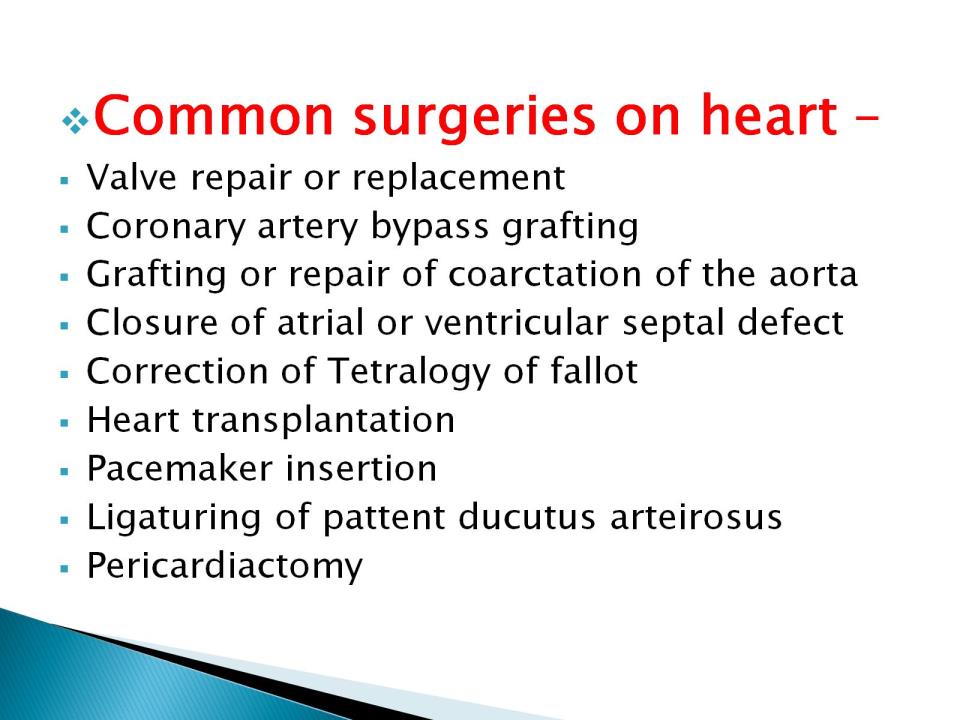 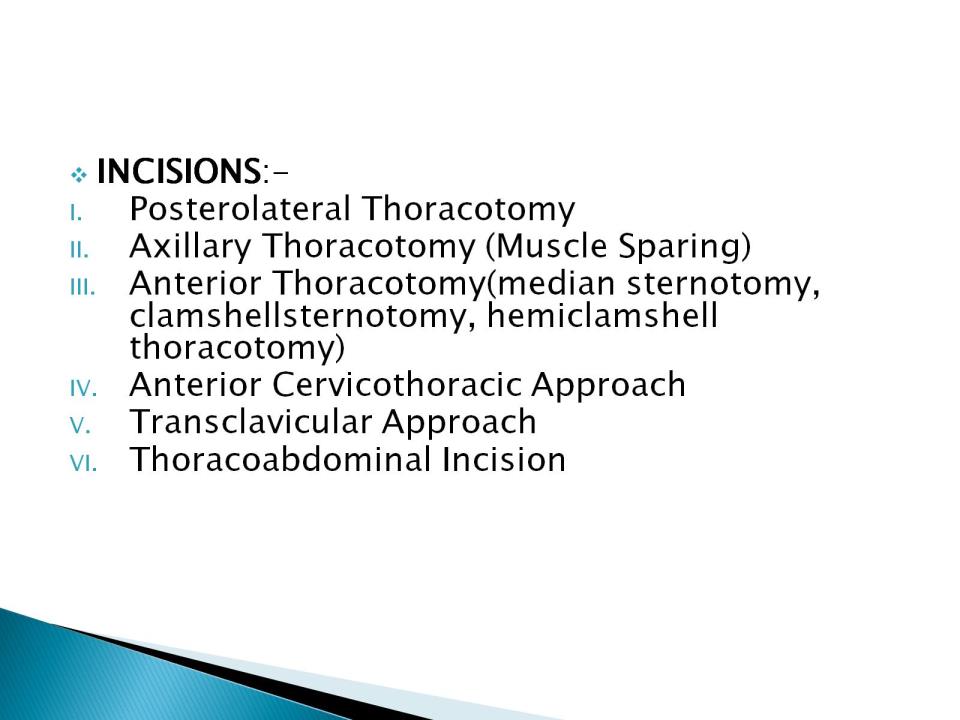 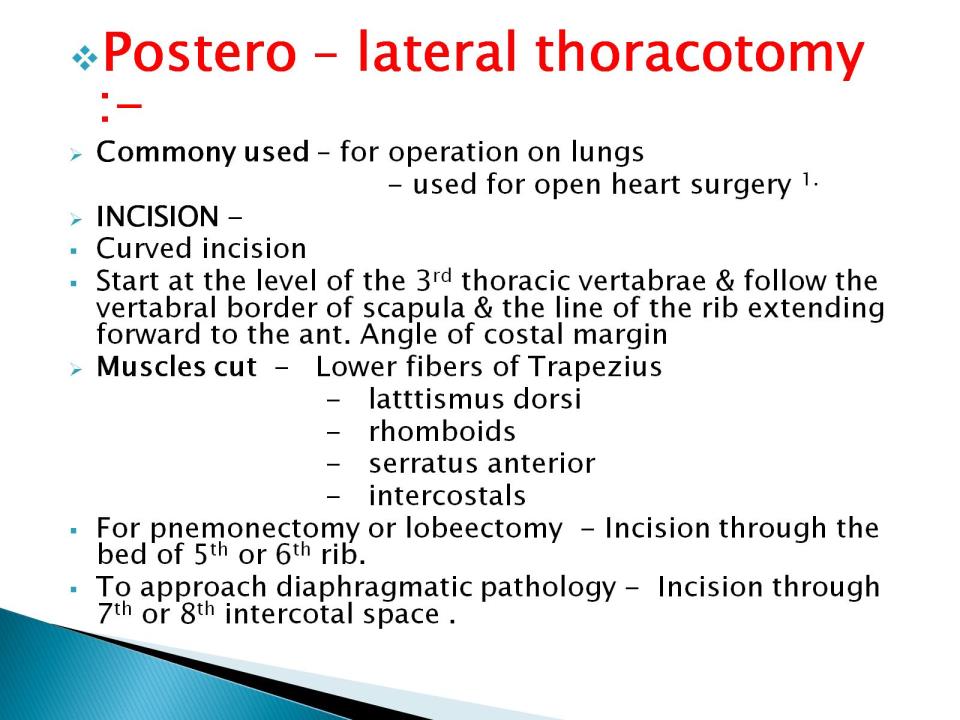 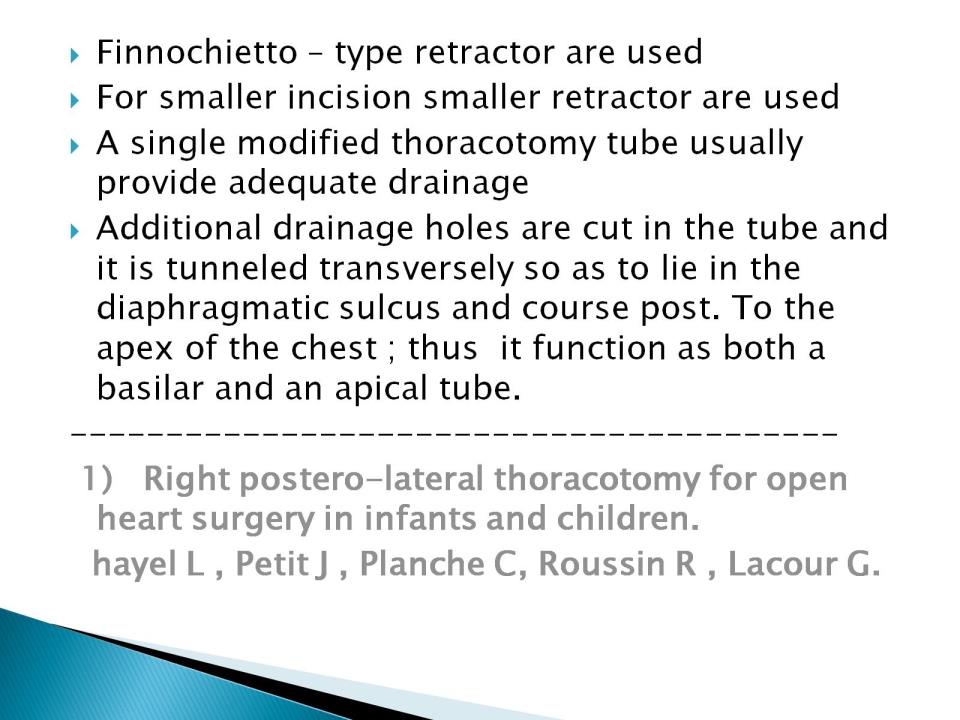 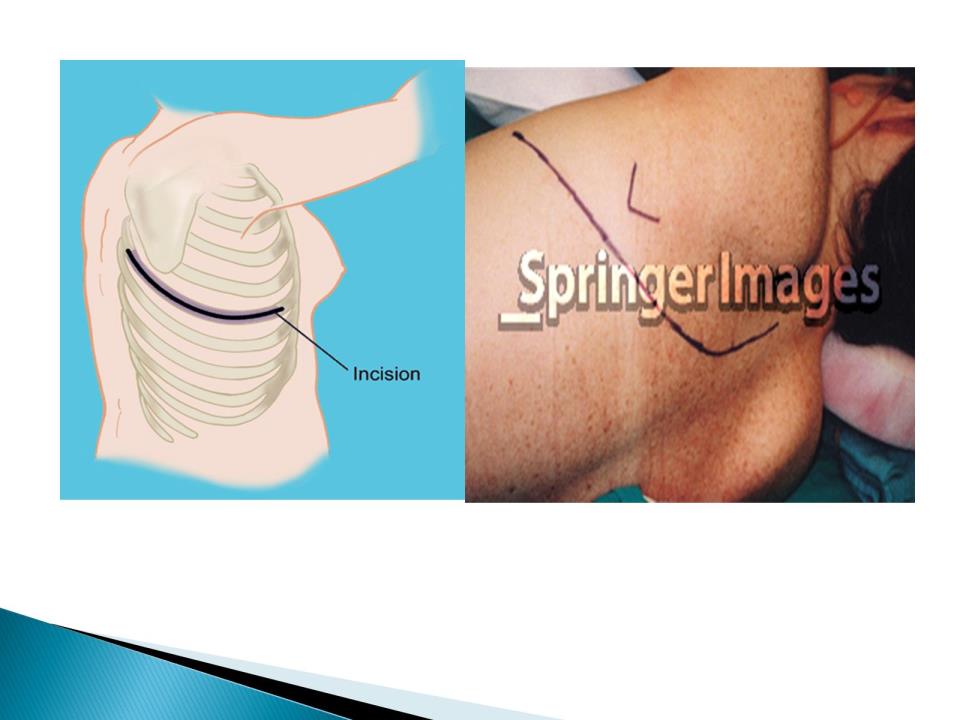 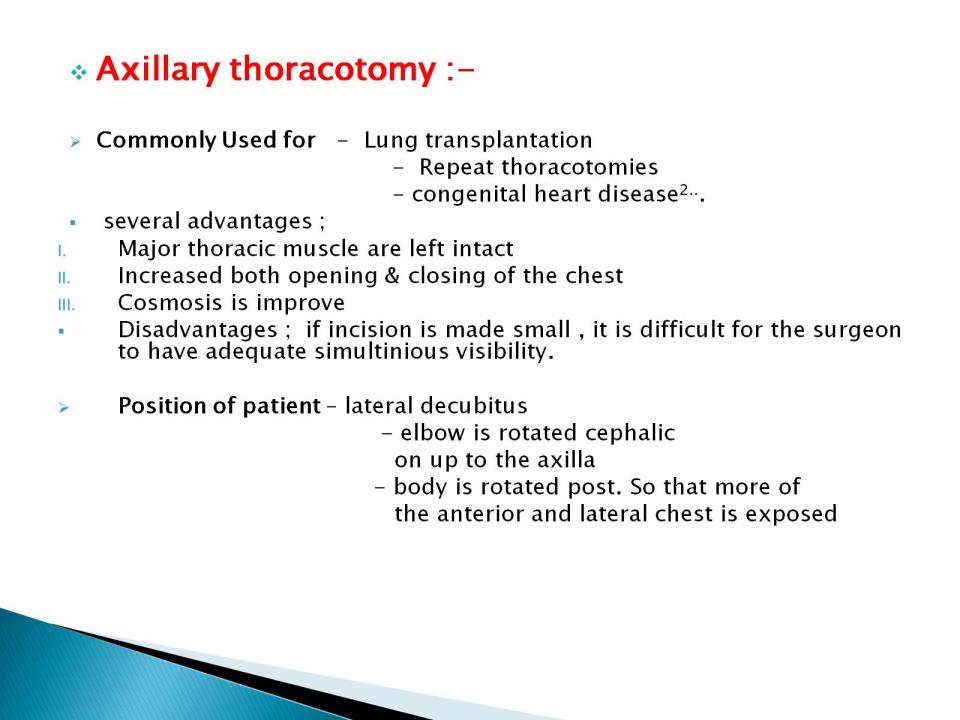 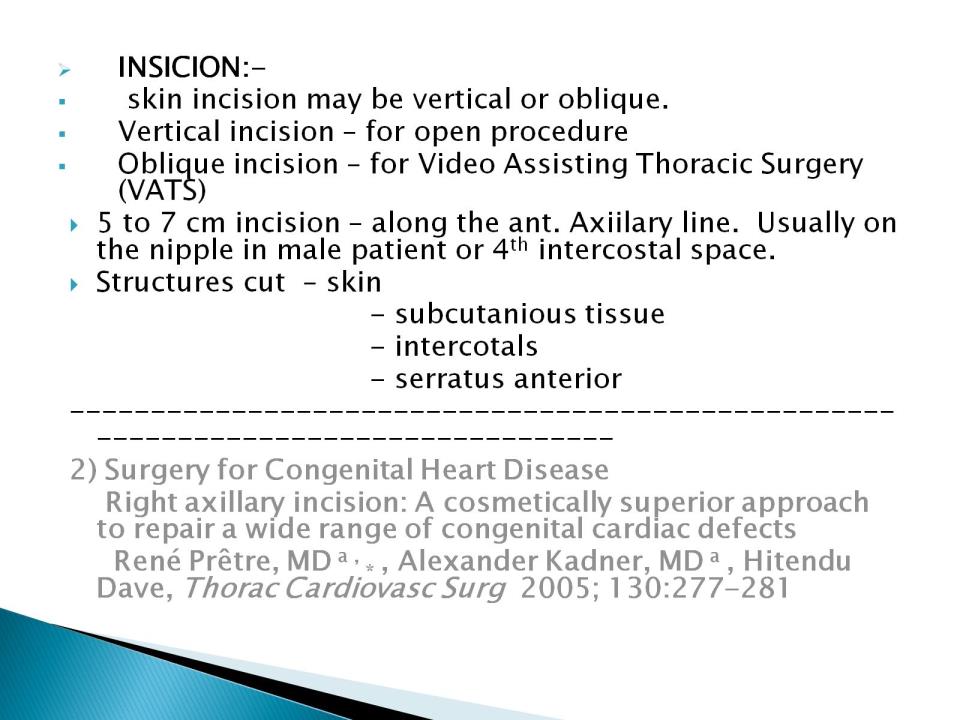 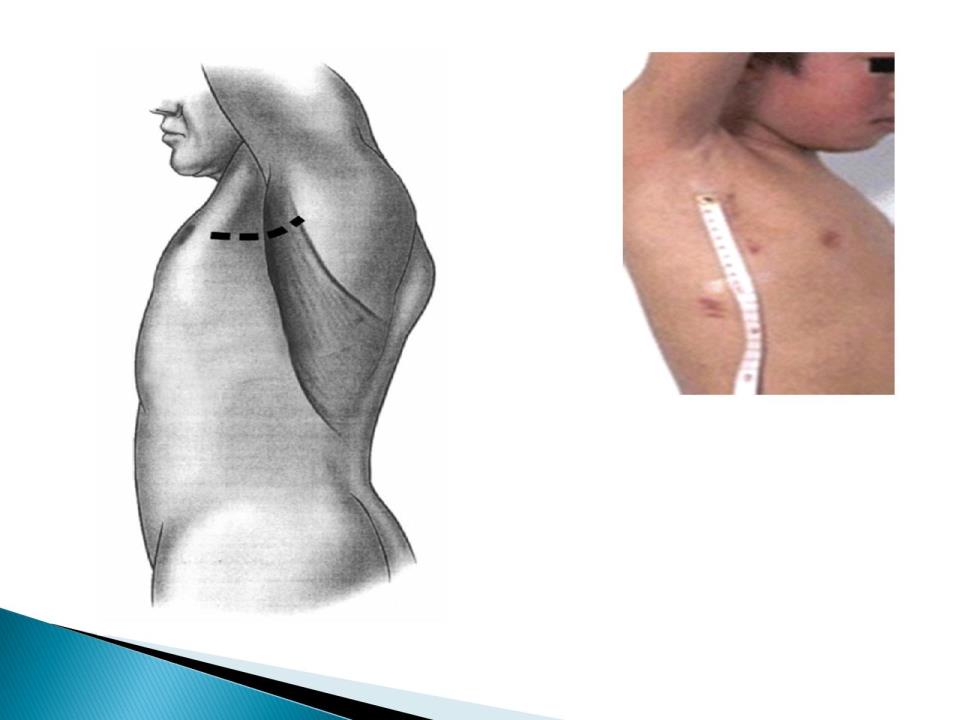 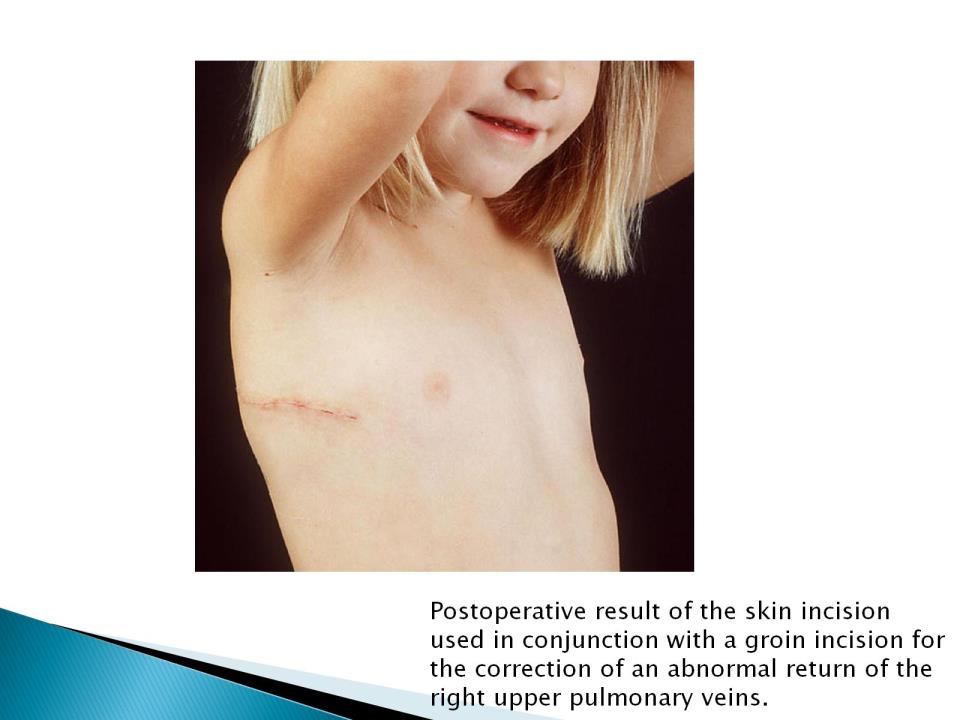 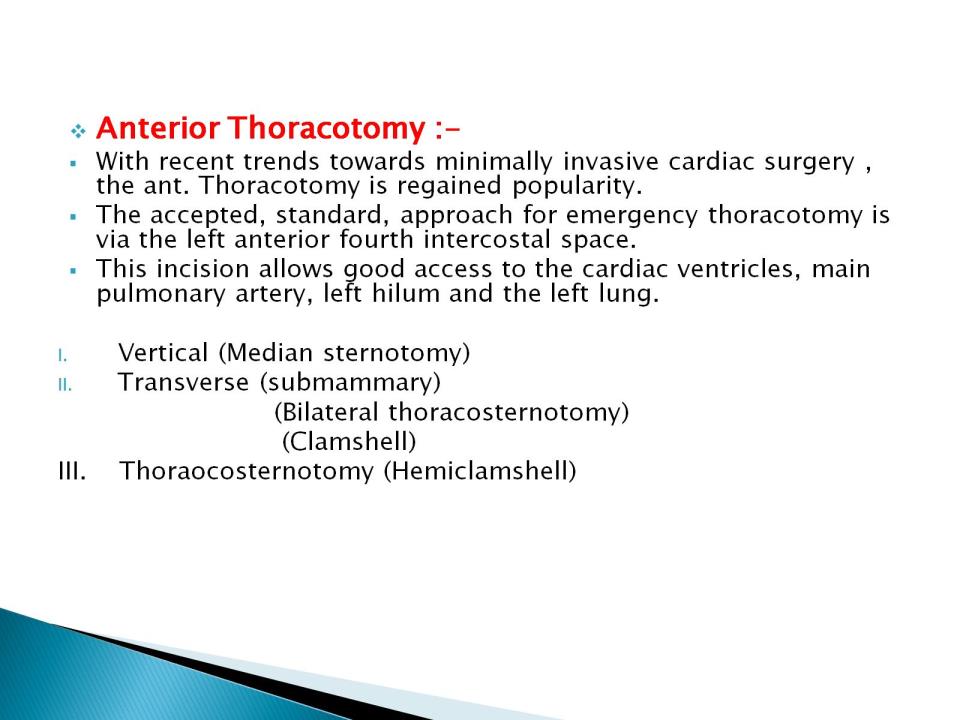 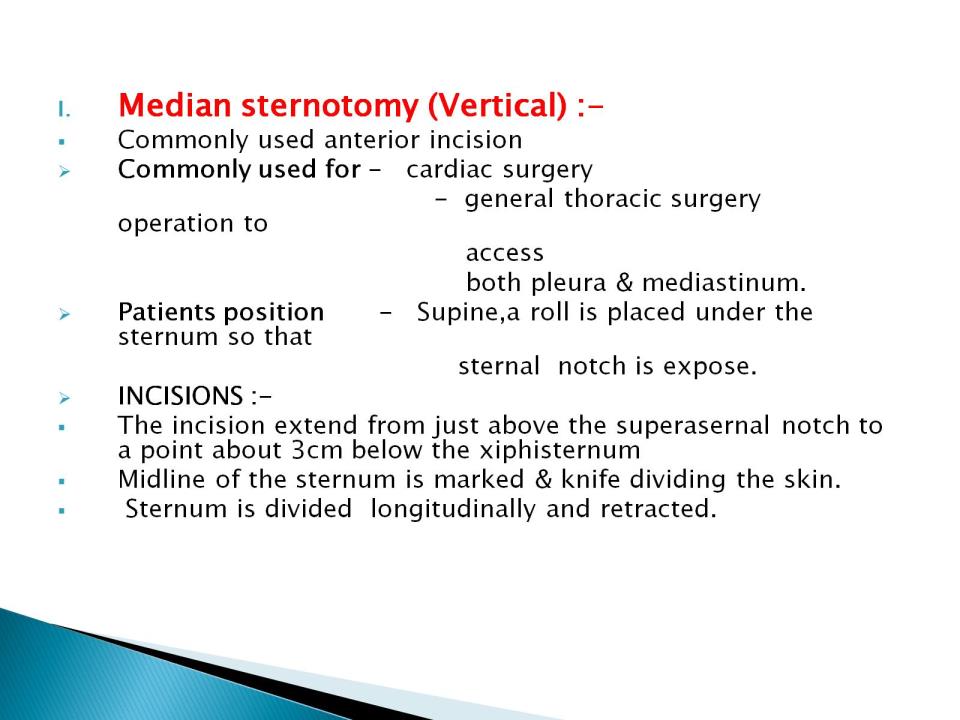 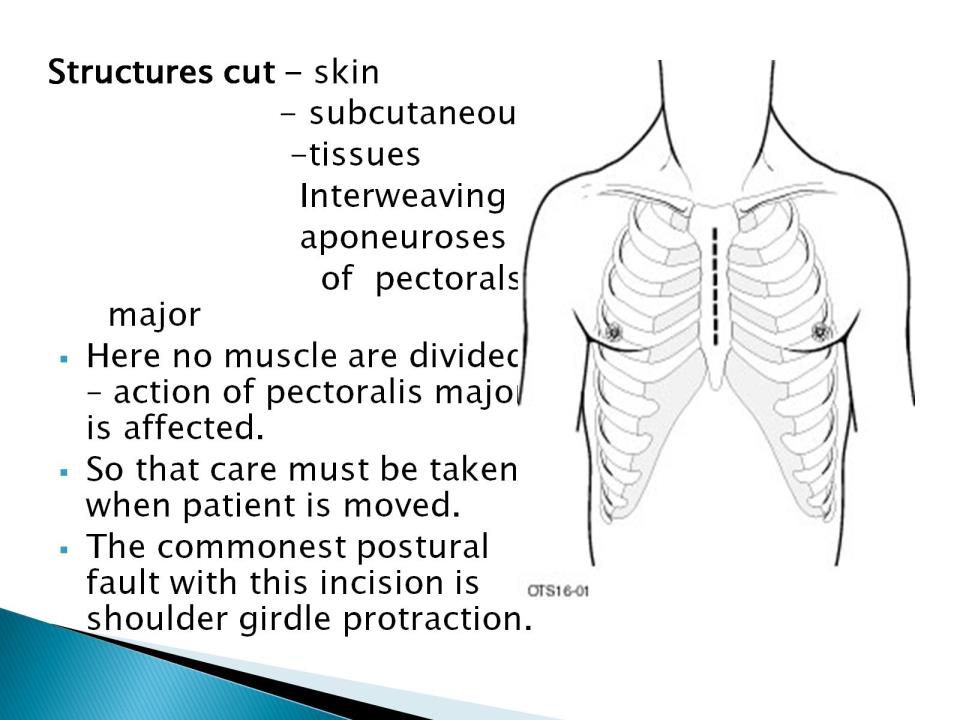 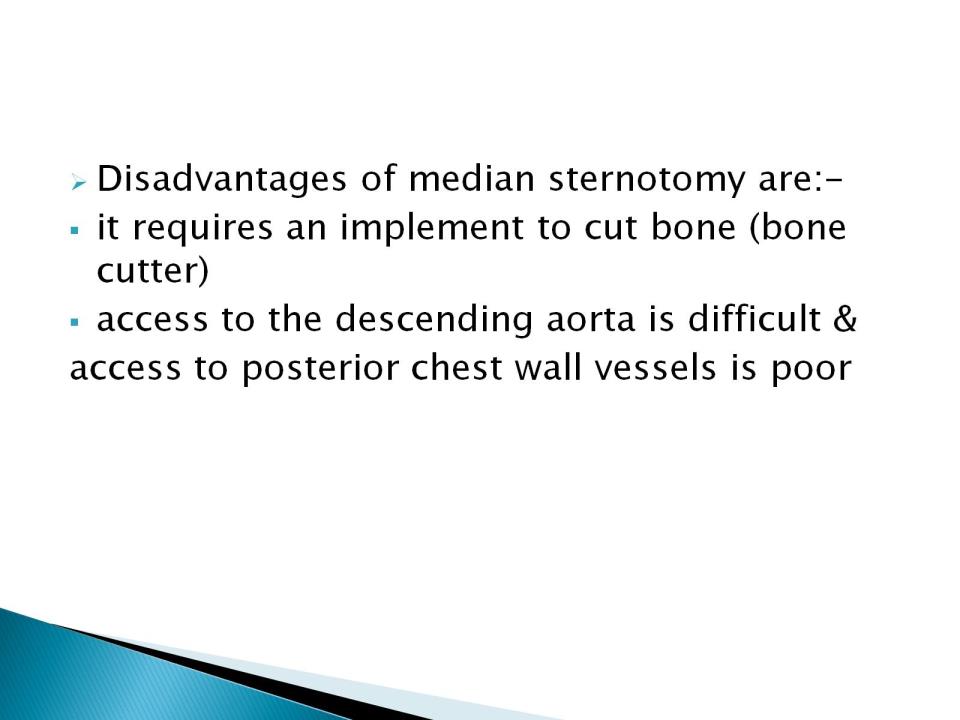 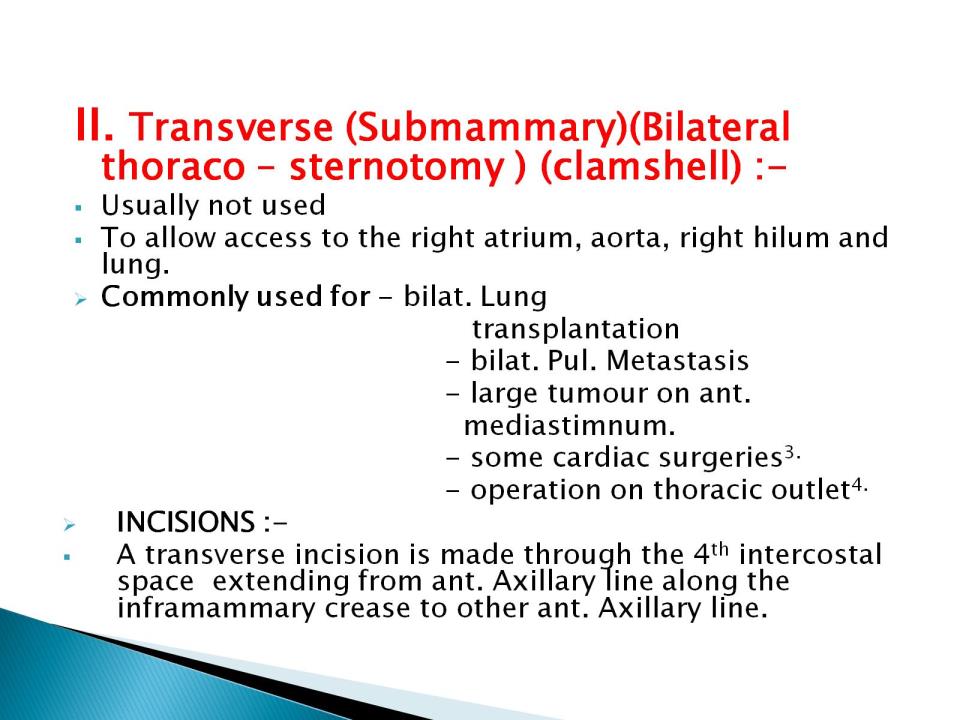 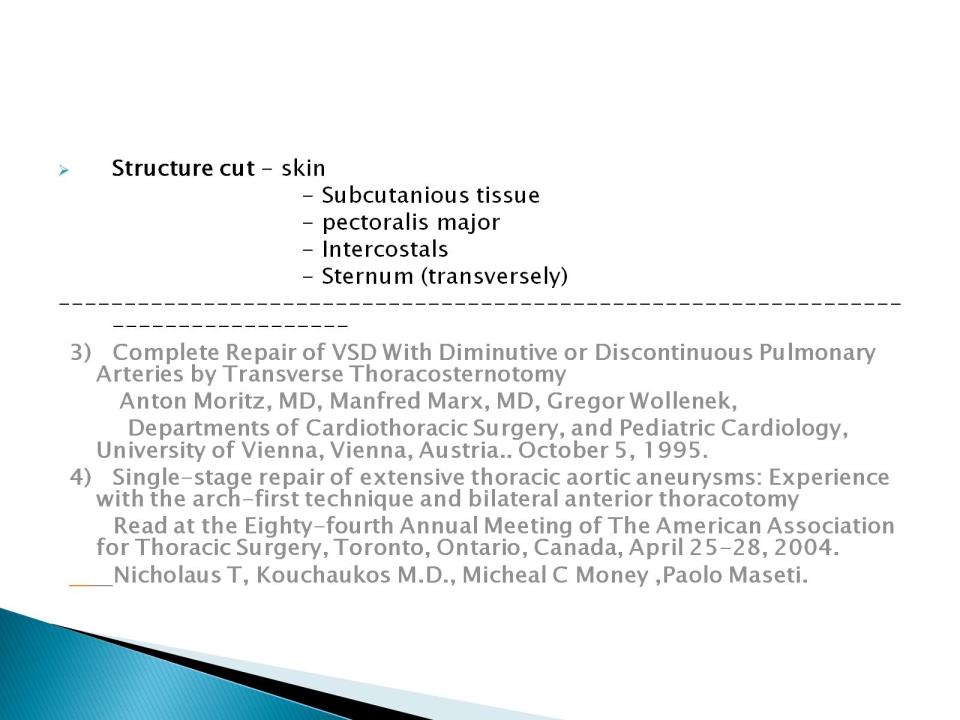 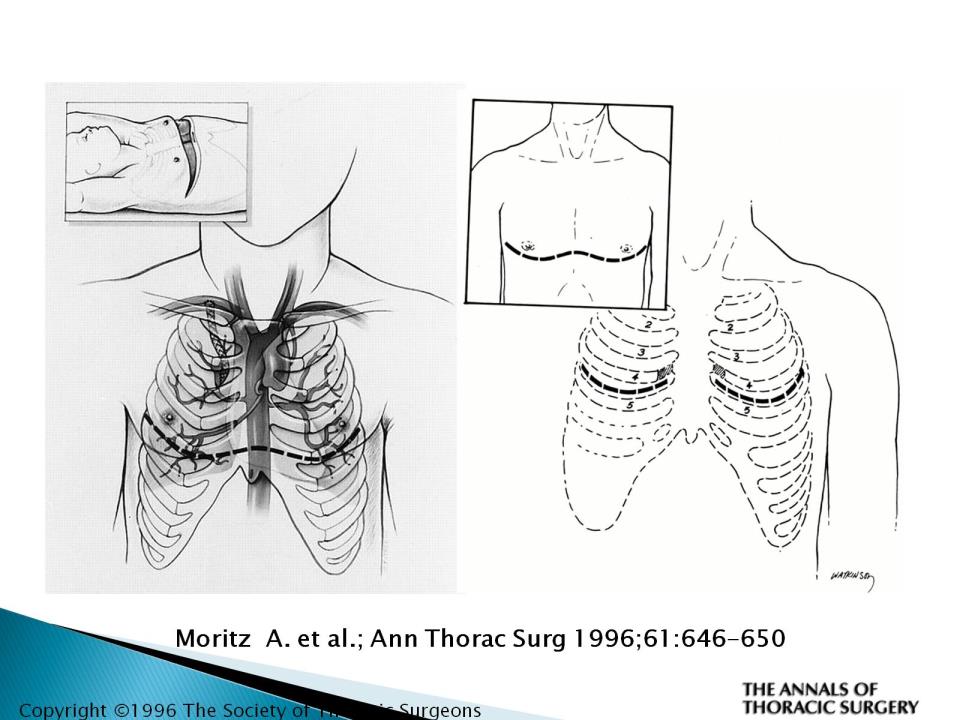 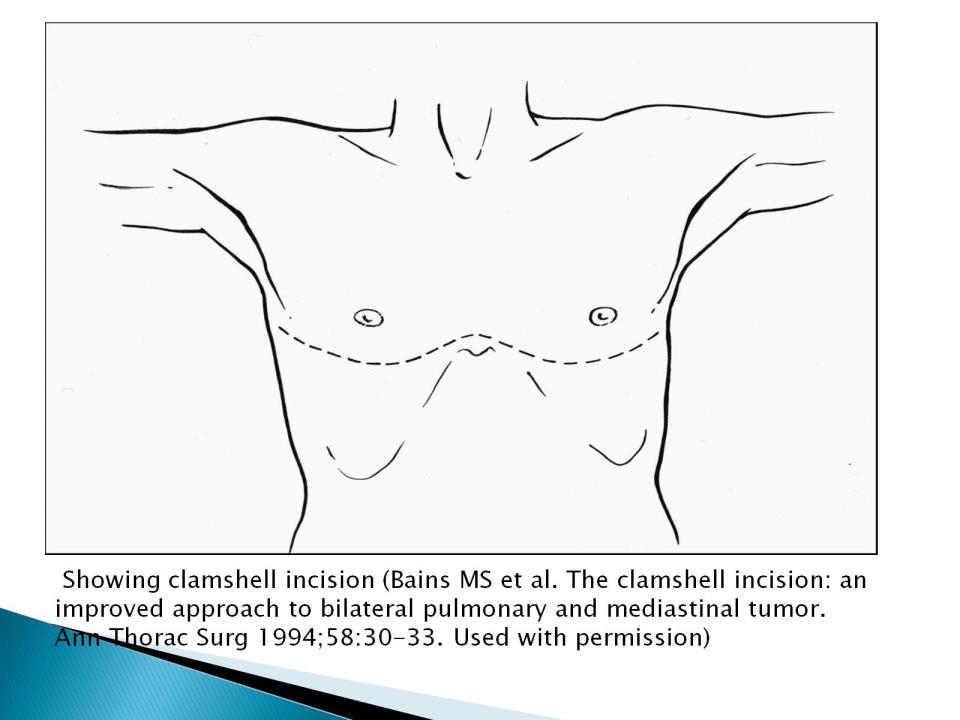 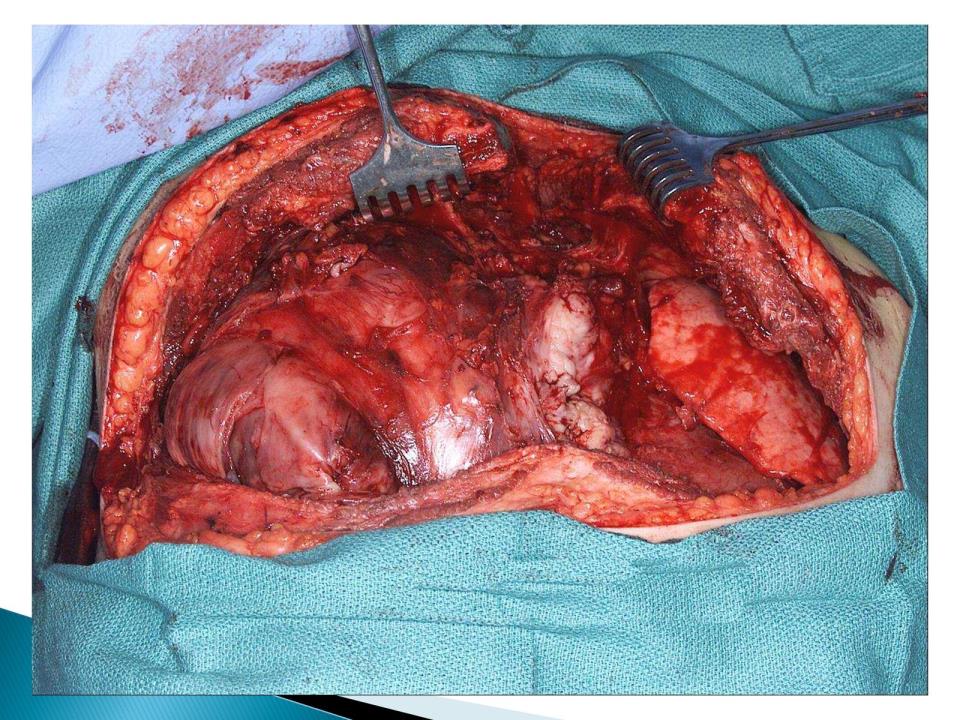 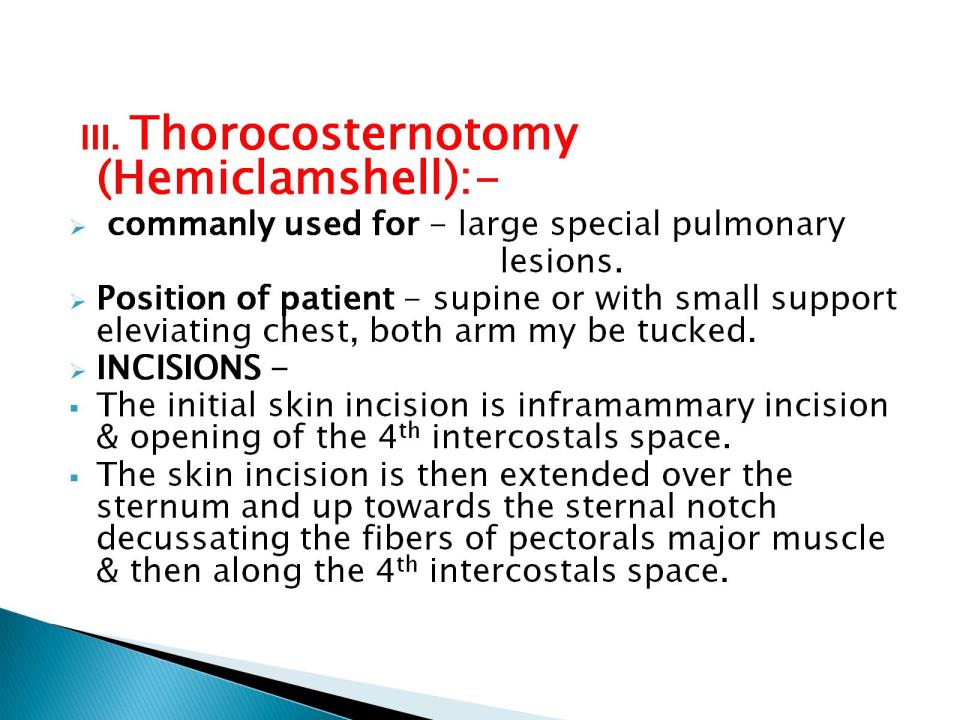 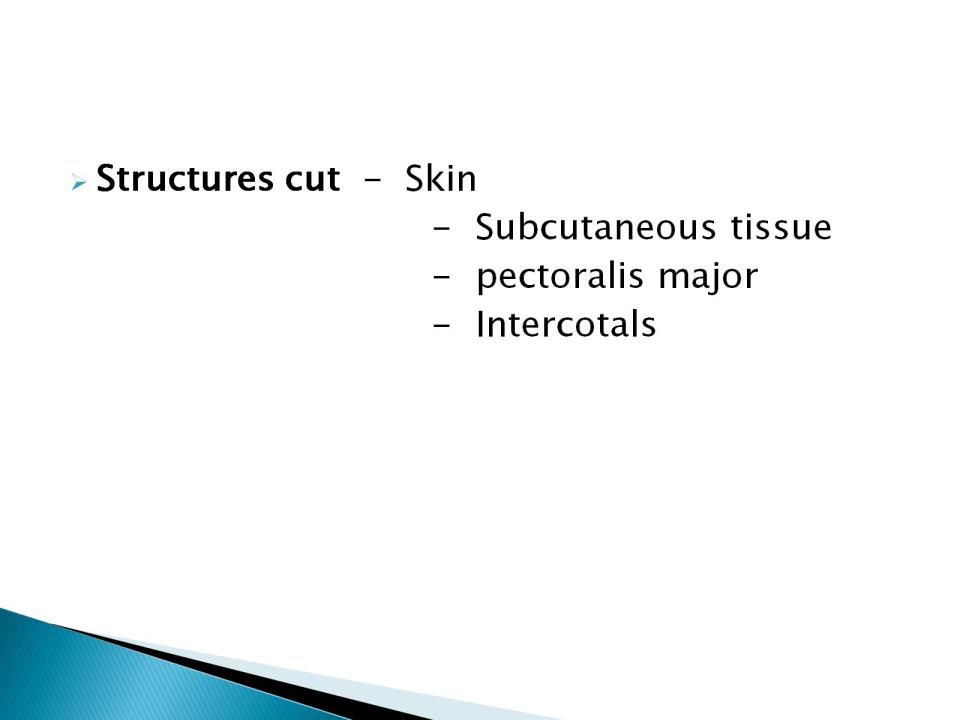 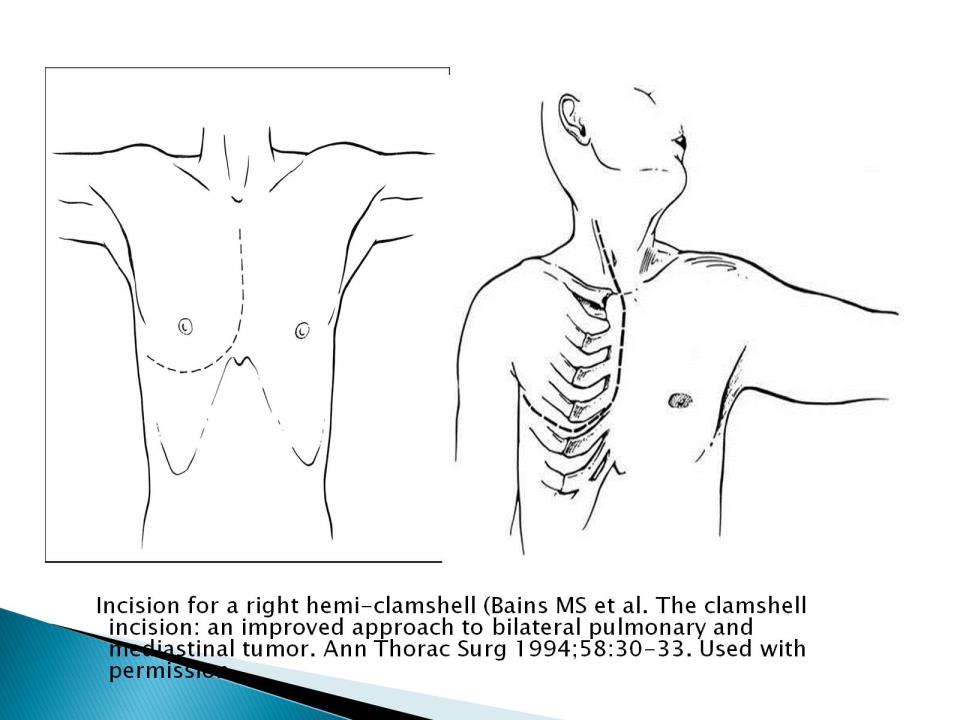 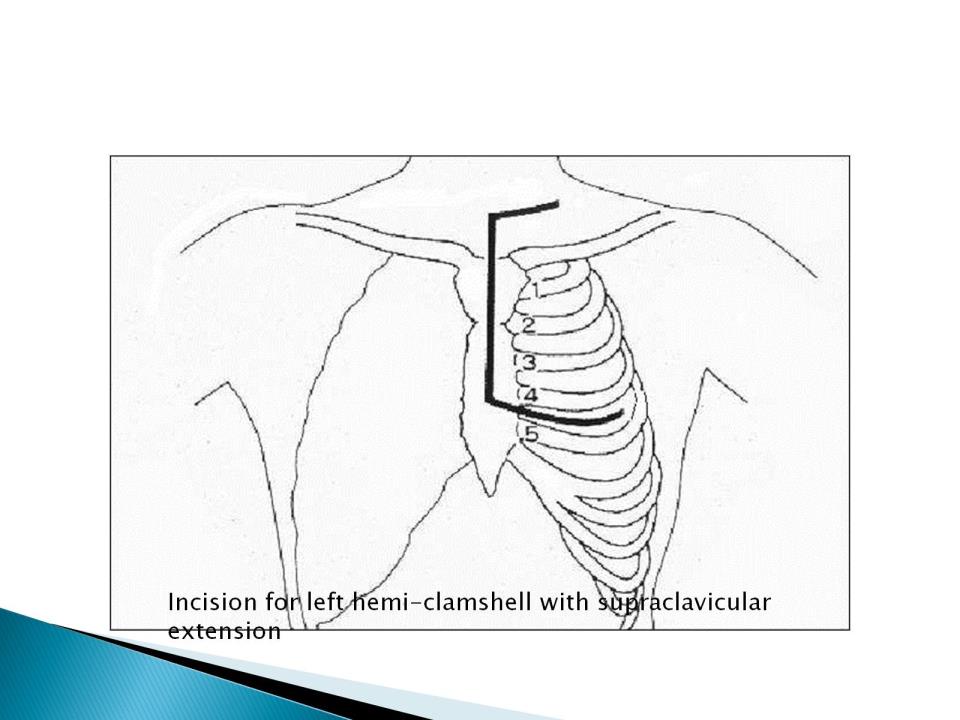 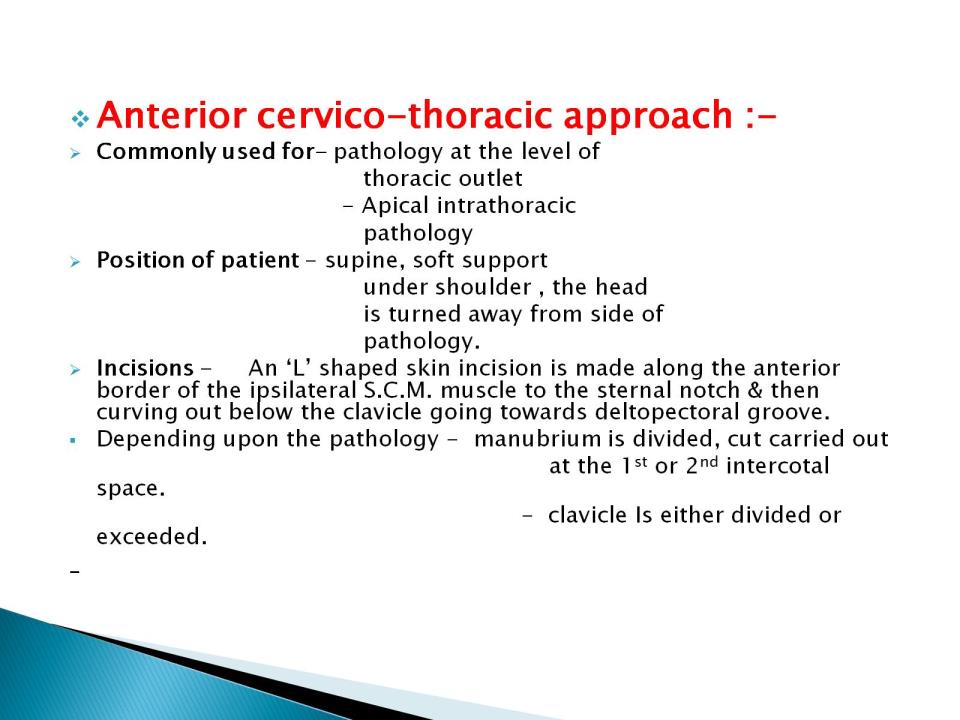 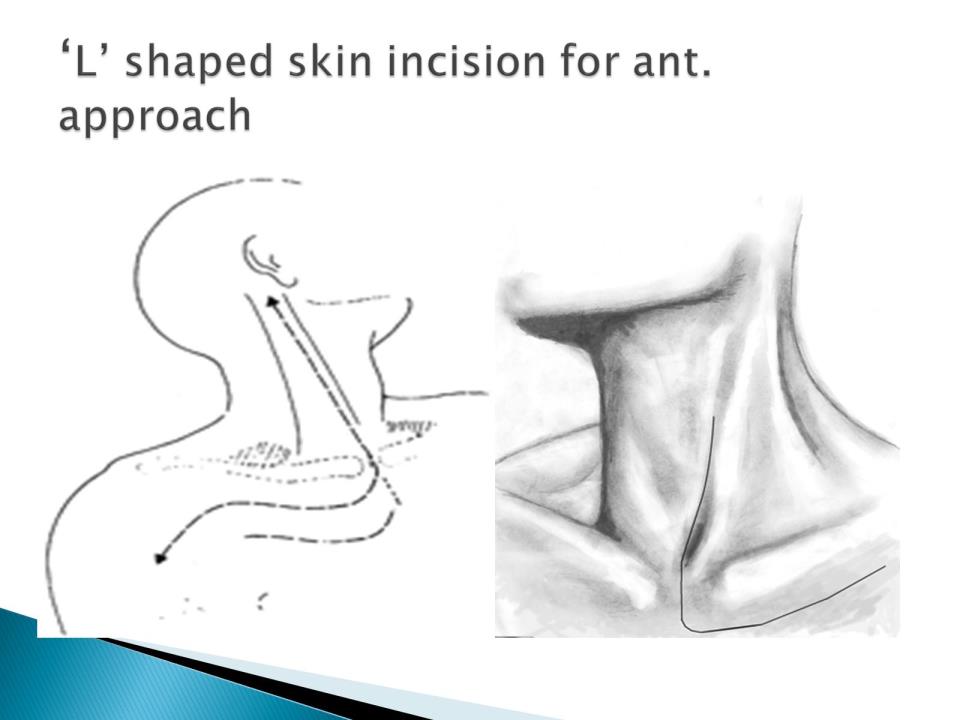 ‘L’ shaped skin incision for ant. approach
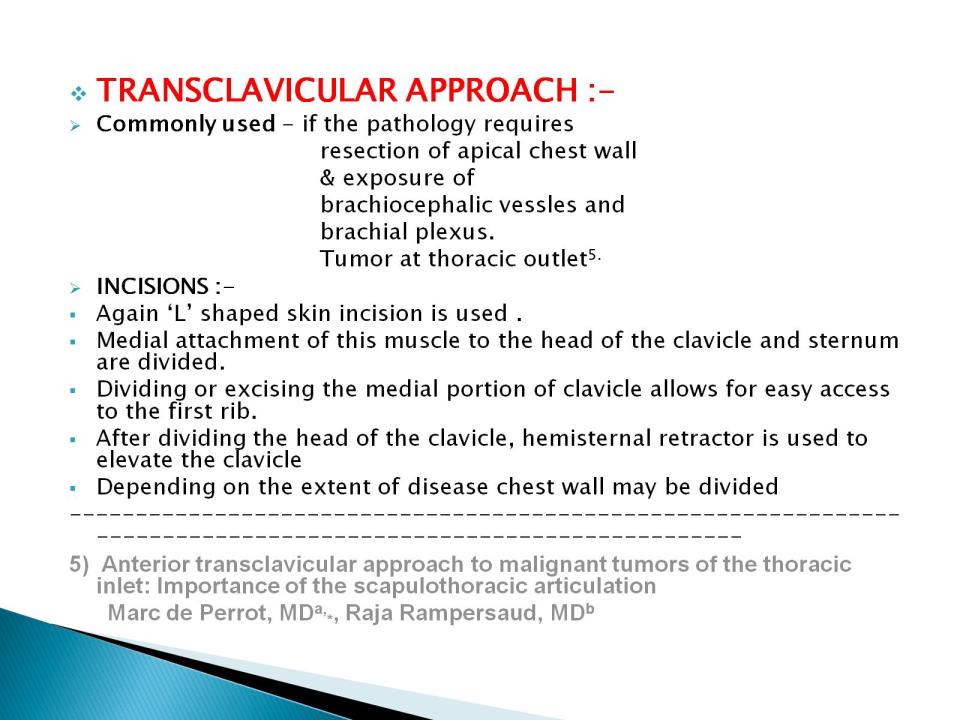 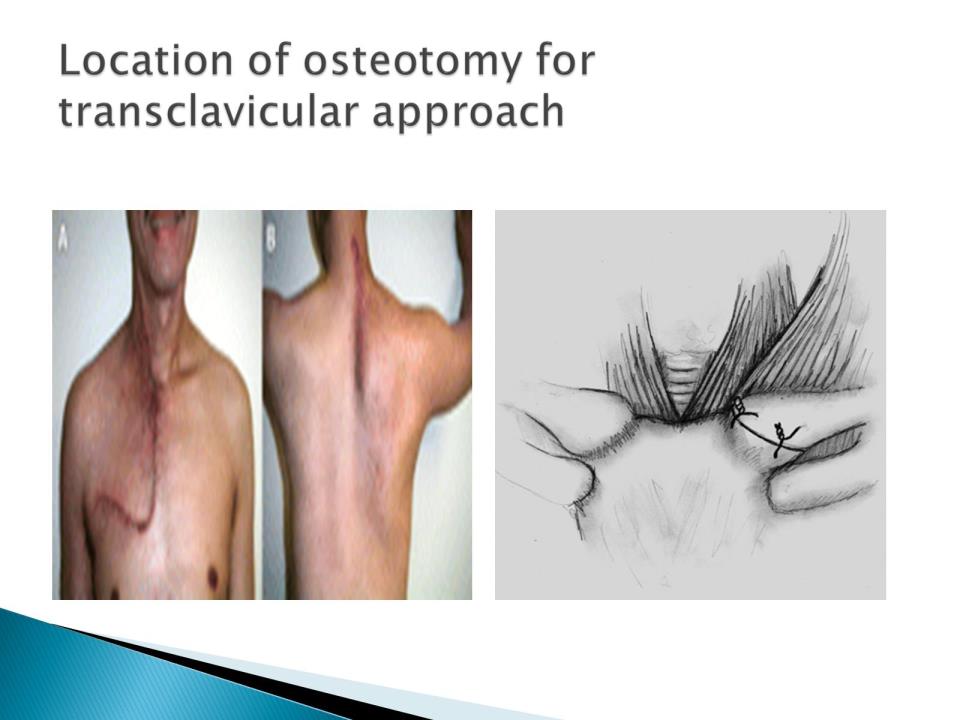 Location of osteotomy for transclavicular approach
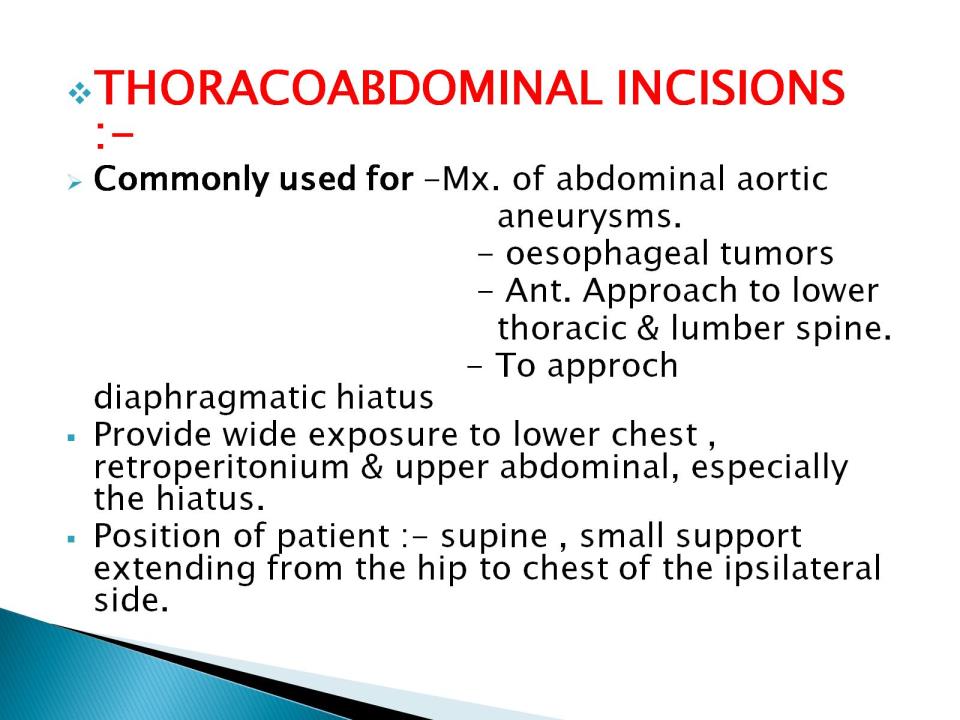 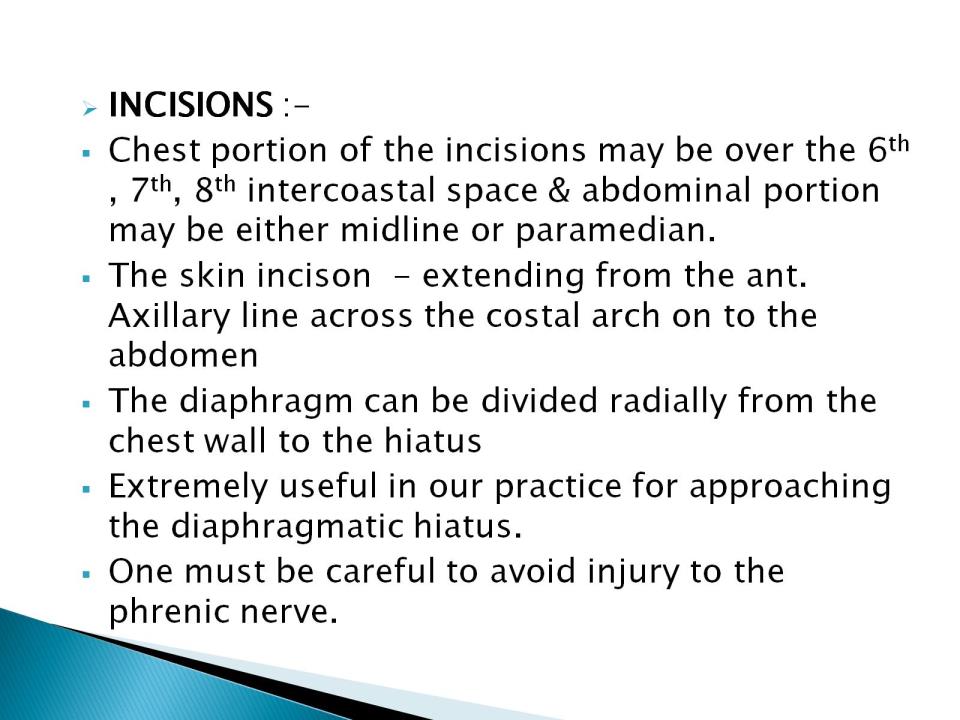 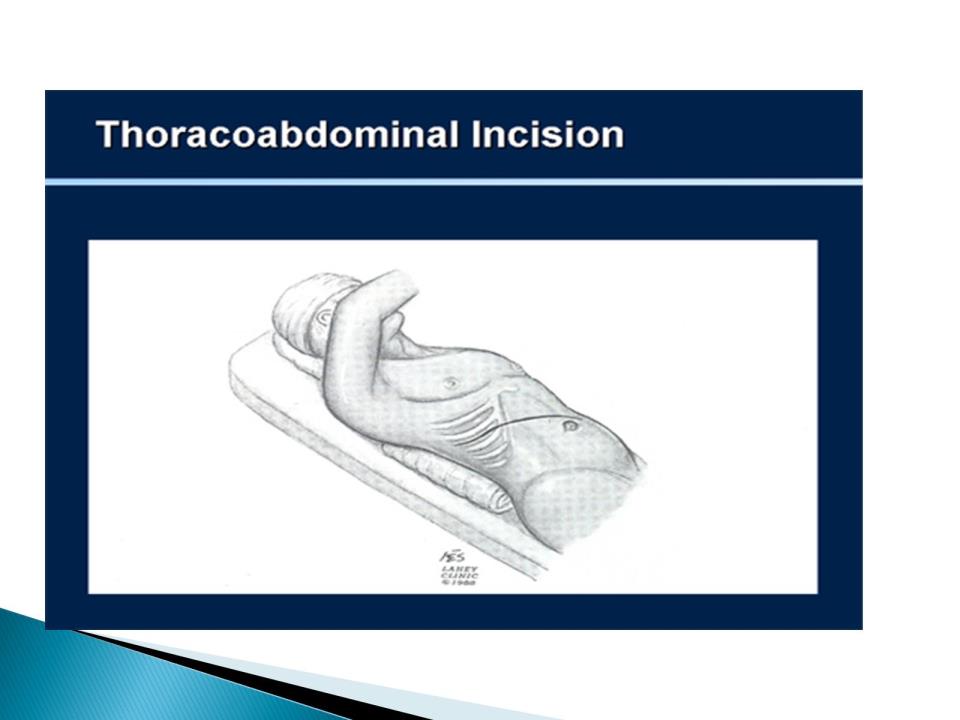